Vepsu- ja Pulterit – hankkeen kuvia Pyötsaari-sivustolle 
3.4.2019 Peter Hardén
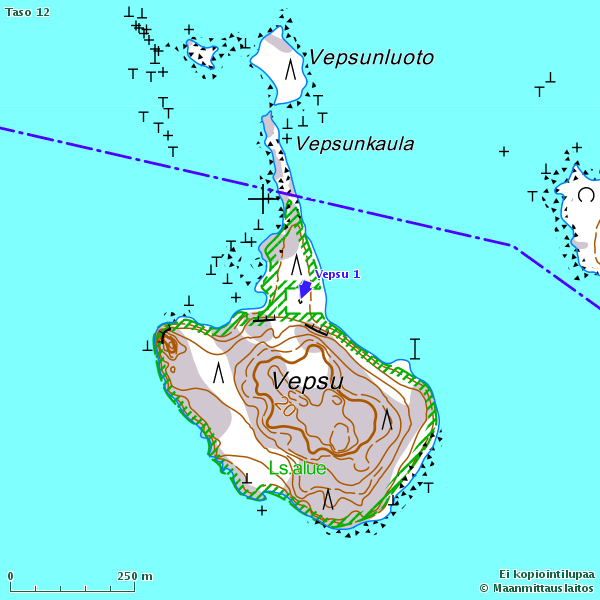 Uusi aallonmurtaja
ja ruoppausta
Pohjoisrannan vanhan aallonmurtajan 
laajennus ja muokkaus
Luoteisrannan uusi kiinnittymispaikka
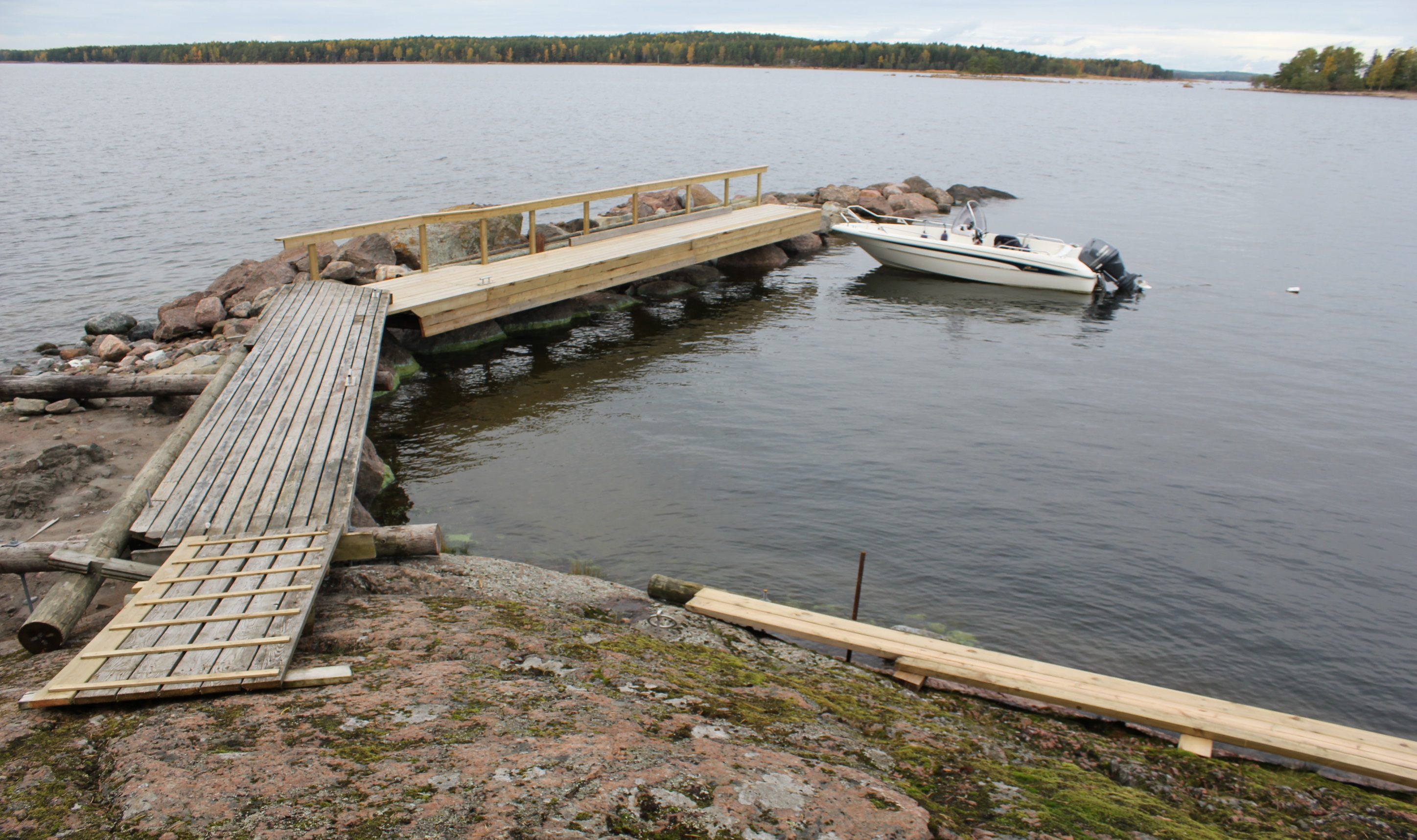 Vepsun saaren luoteisranta, rakennettuna
Suojasataman ruoppaus ja poijun asennus
Luonnon muovaaman kärjen muuttaminen 
aallonmurtajaksi lähialueen kivillä sekä laiturikannen rakentaminen
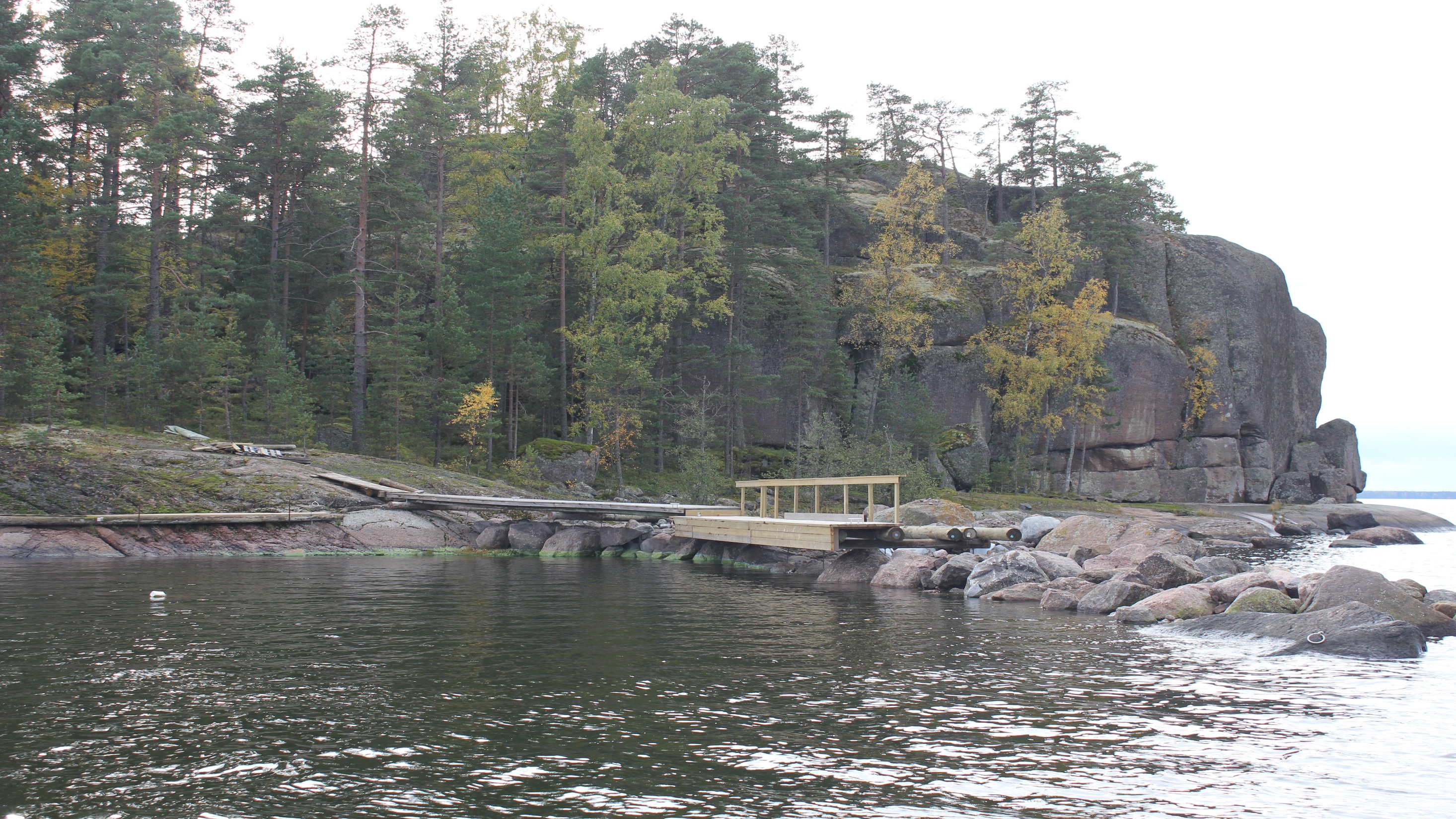 Vepsun luoteisranta, rakennettuna
Suojasataman ruoppaus ja poijun asennus
Luonnon muovaaman kärjen muuttaminen 
aallonmurtajaksi lähialueen kivillä sekä laiturikannen rakentaminen
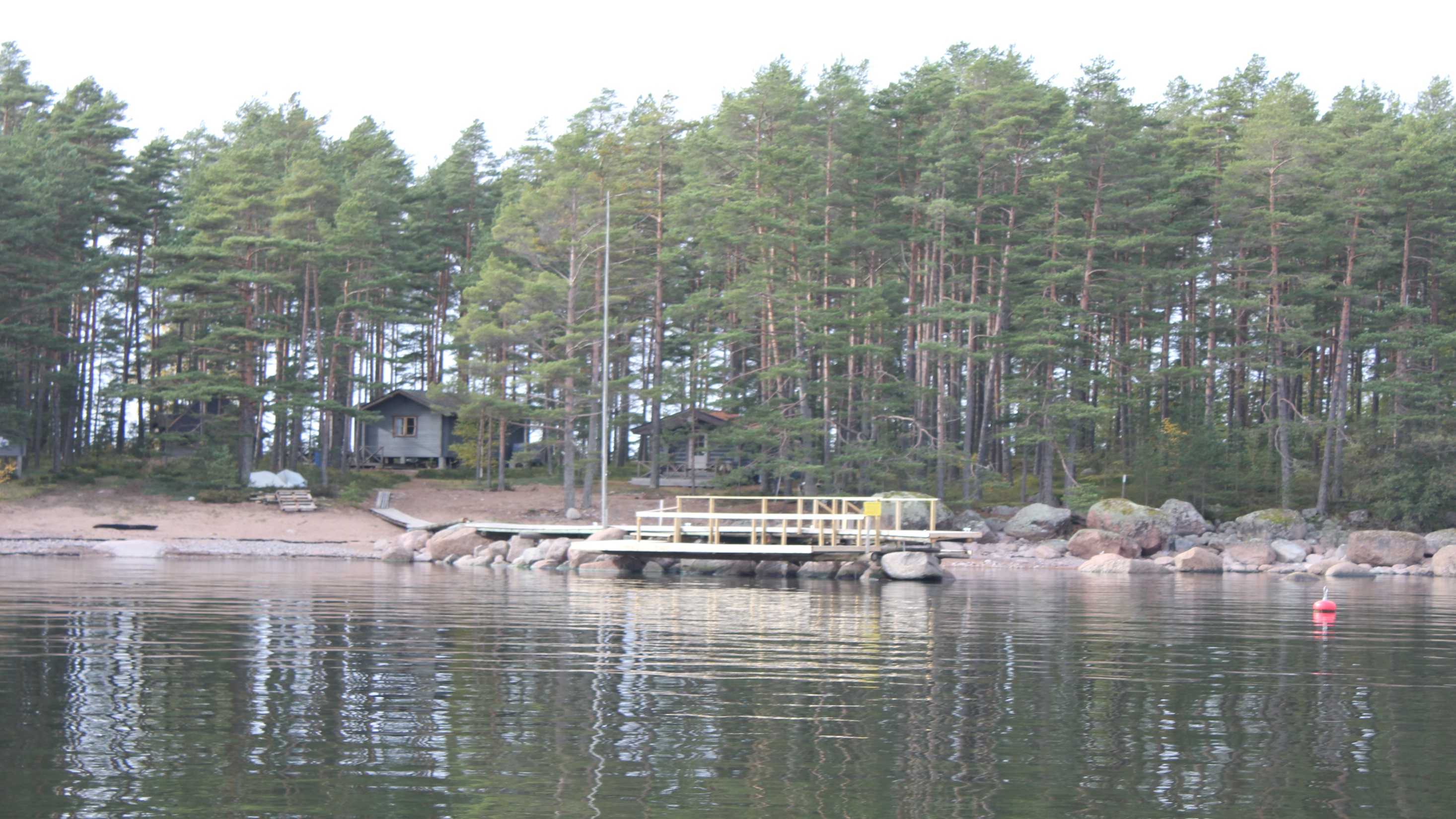 Vepsun saaren pohjoisranta, rakennettuna
Vepsun saaren pohjoisranta, tilanne ennen rakentamista
Poijun asentaminen
Aallonmurtajan muokkaaminen ja laajentaminen mahdollistamaan pienten ja isojen veneiden kiinnttymisen, uuden kansirakenteen rakentaminen
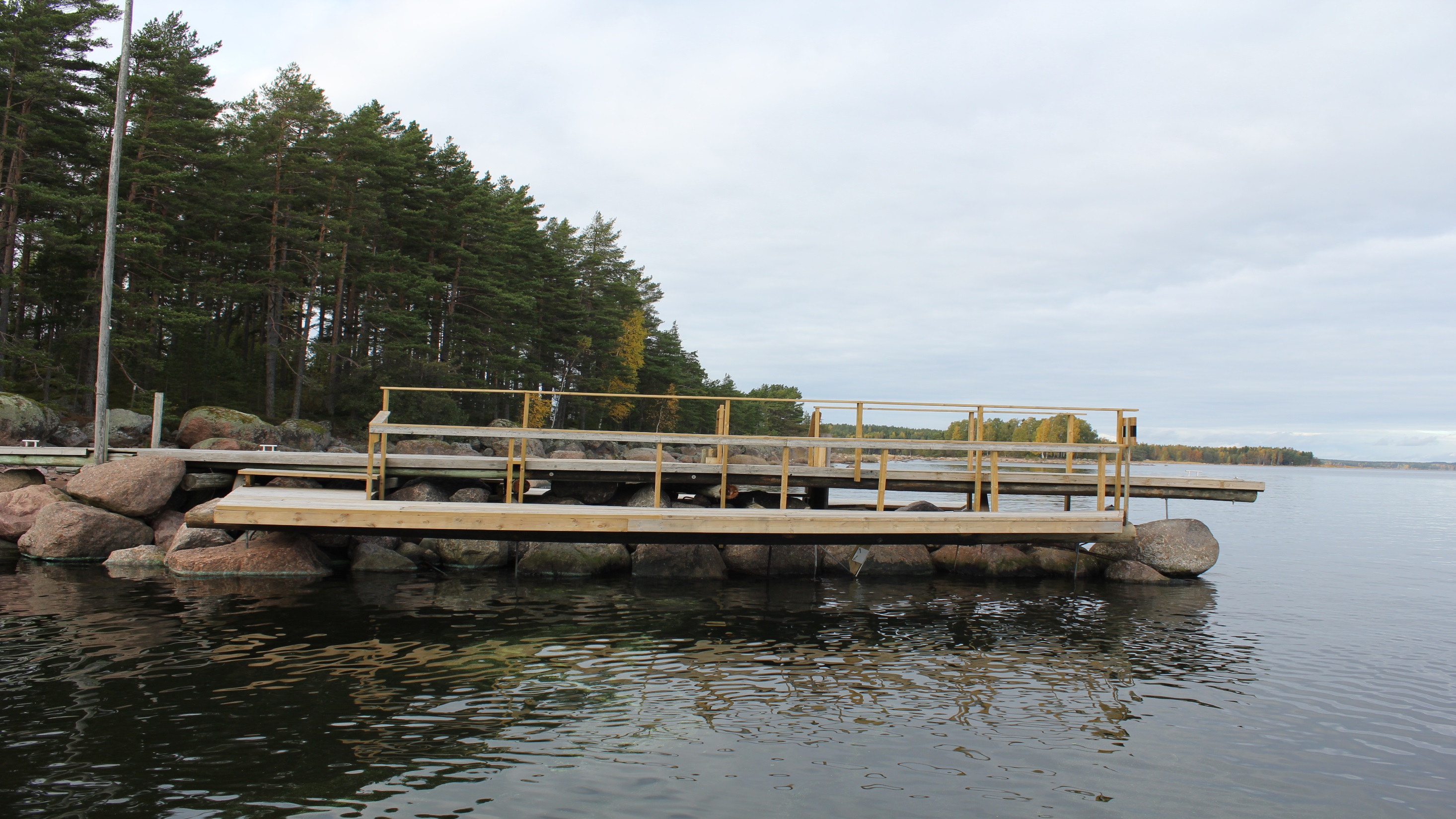 Vepsun saaren pohjoisranta, tilanne ennen rakentamista
Vepsun saaren pohjoisranta, rakennettuna
Poijun asentaminen
Aallonmurtajan muokkaaminen ja laajentaminen mahdollistamaan pienten ja isojen veneiden kiinnttymisen, uuden kansirakenteen rakentaminen
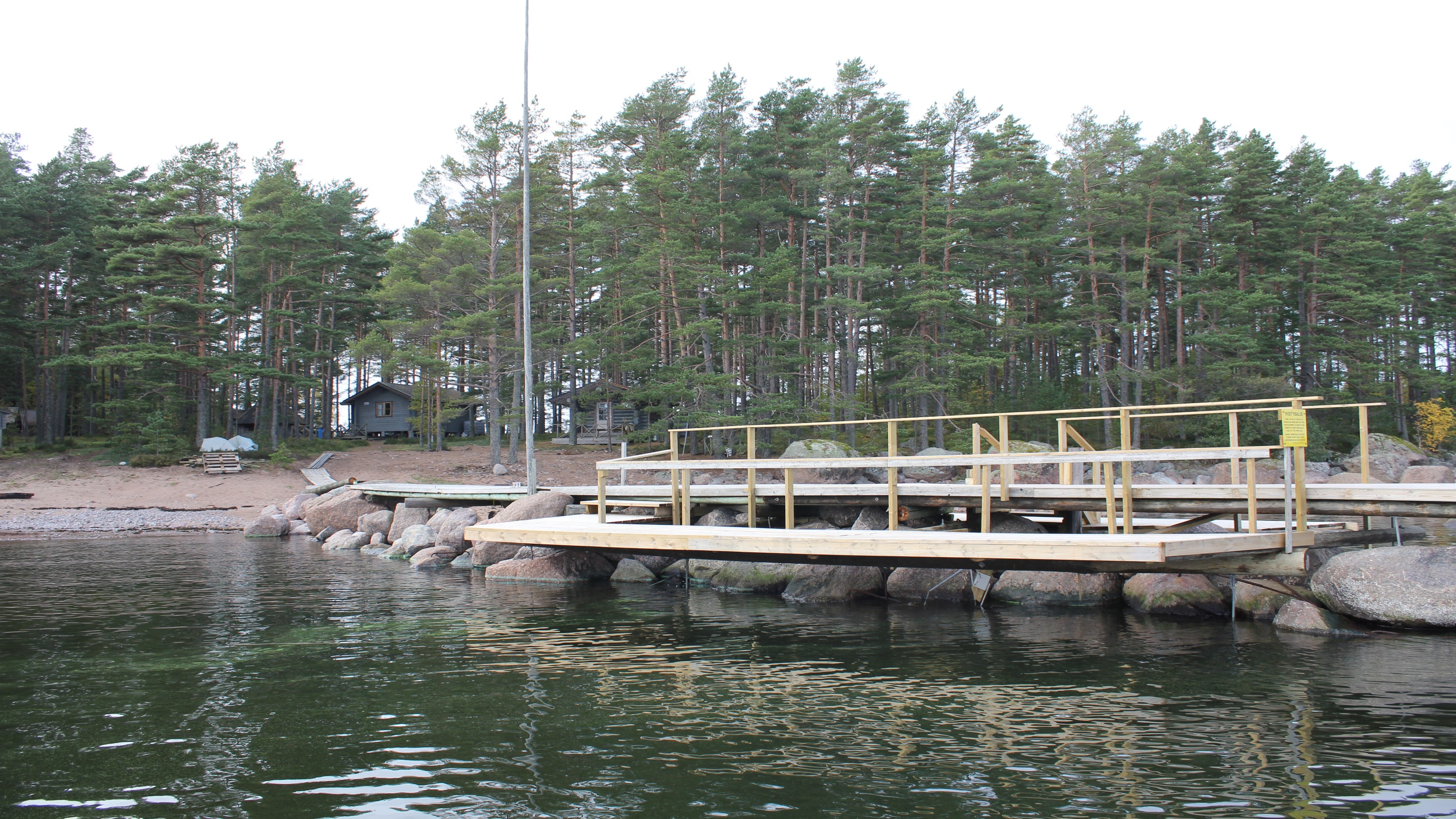 Vepsun saaren pohjoisranta, tilanne ennen rakentamista
Vepsun saaren pohjoisranta, rakennettuna
Poijun asentaminen
Aallonmurtajan muokkaaminen ja laajentaminen mahdollistamaan pienten ja isojen veneiden kiinnttymisen, uuden kansirakenteen rakentaminen
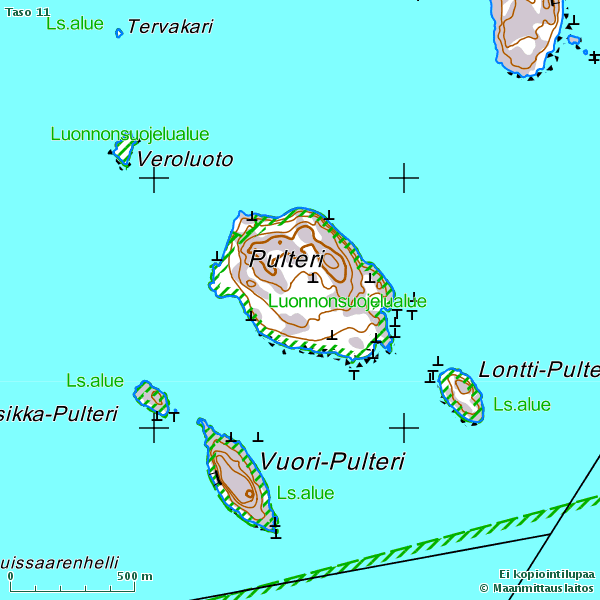 Muokattu ja laajennettu aallonmurtaja parannetulla kiinnittymiskannella
ja rantautumislaakongilla
Uusi laiturin kansirakenne  paranneltuna turvallisemmalla kiinnittymisalueella
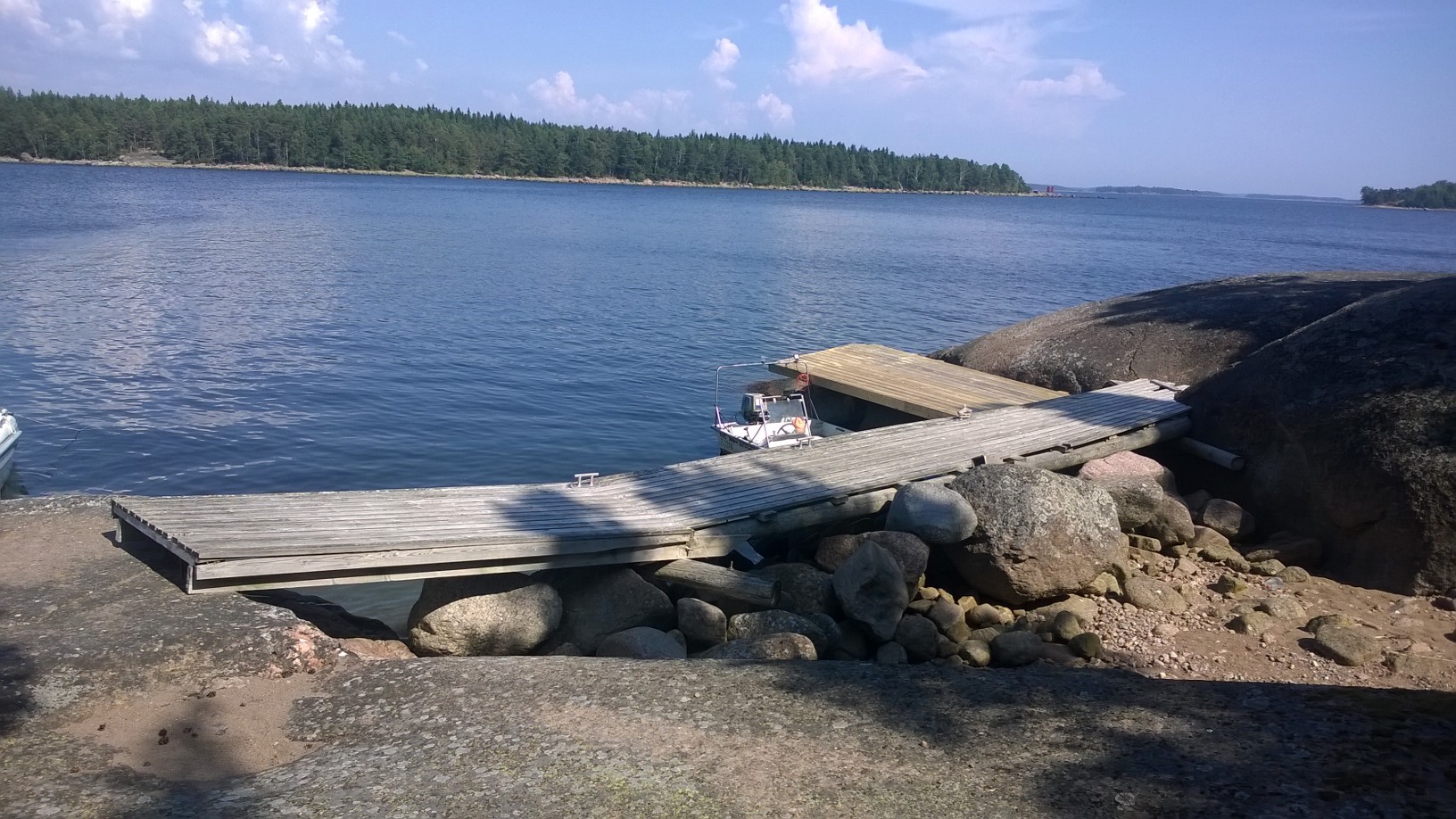 Vuori-Pulterin pohjoisranta, rakennettuna
Vuori-Pulterin pohjoisranta, 
tilanne ennen rakentamista
Kansirakenteen uusiminen
Poijun asentaminen
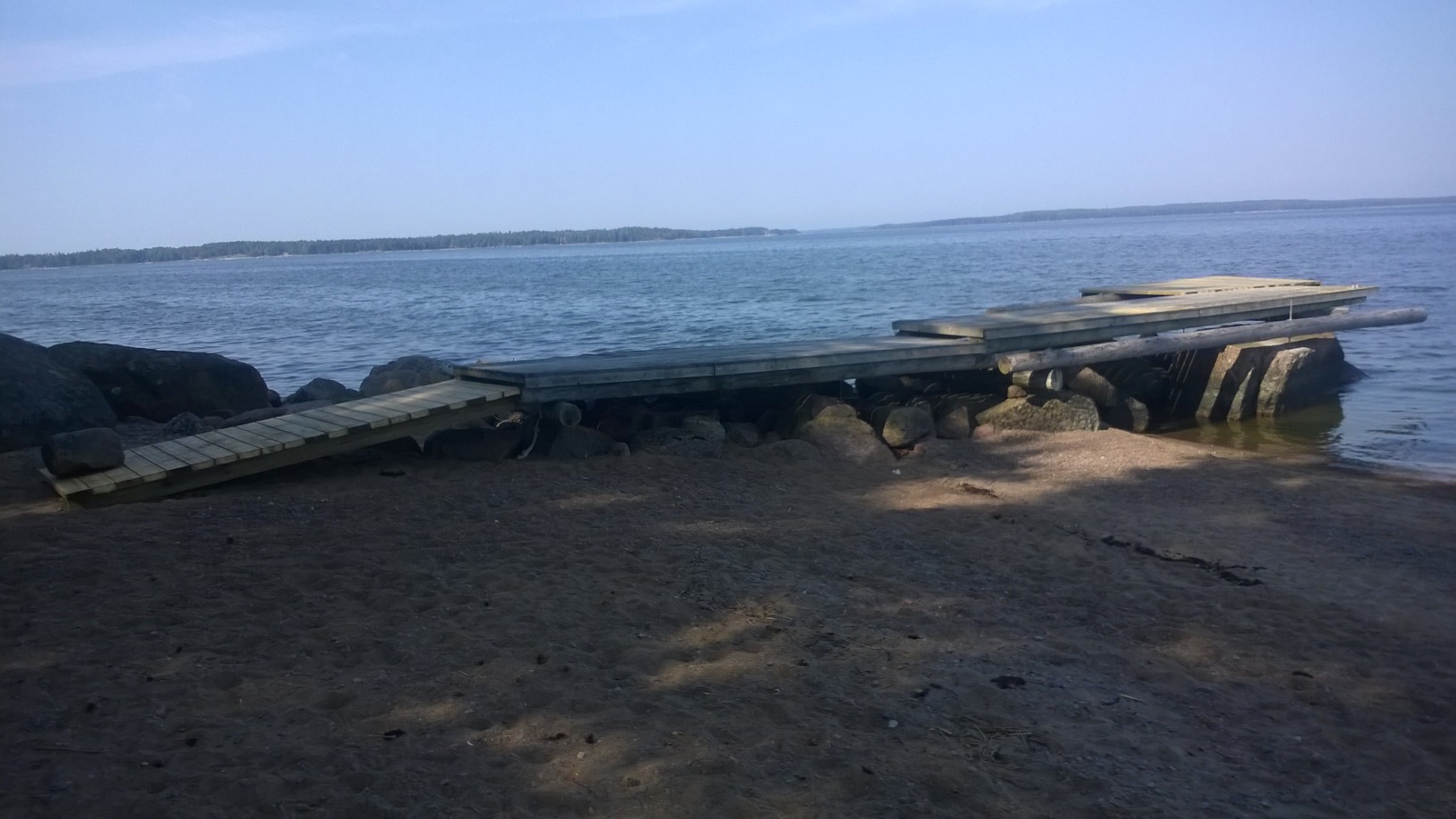 Pulterin pohjoisranta,rakennettuna
Vuori-Pulterin pohjoisranta, 
tilanne ennen rakentamista
Kansirakenteen uusiminen
Poijun asentaminen
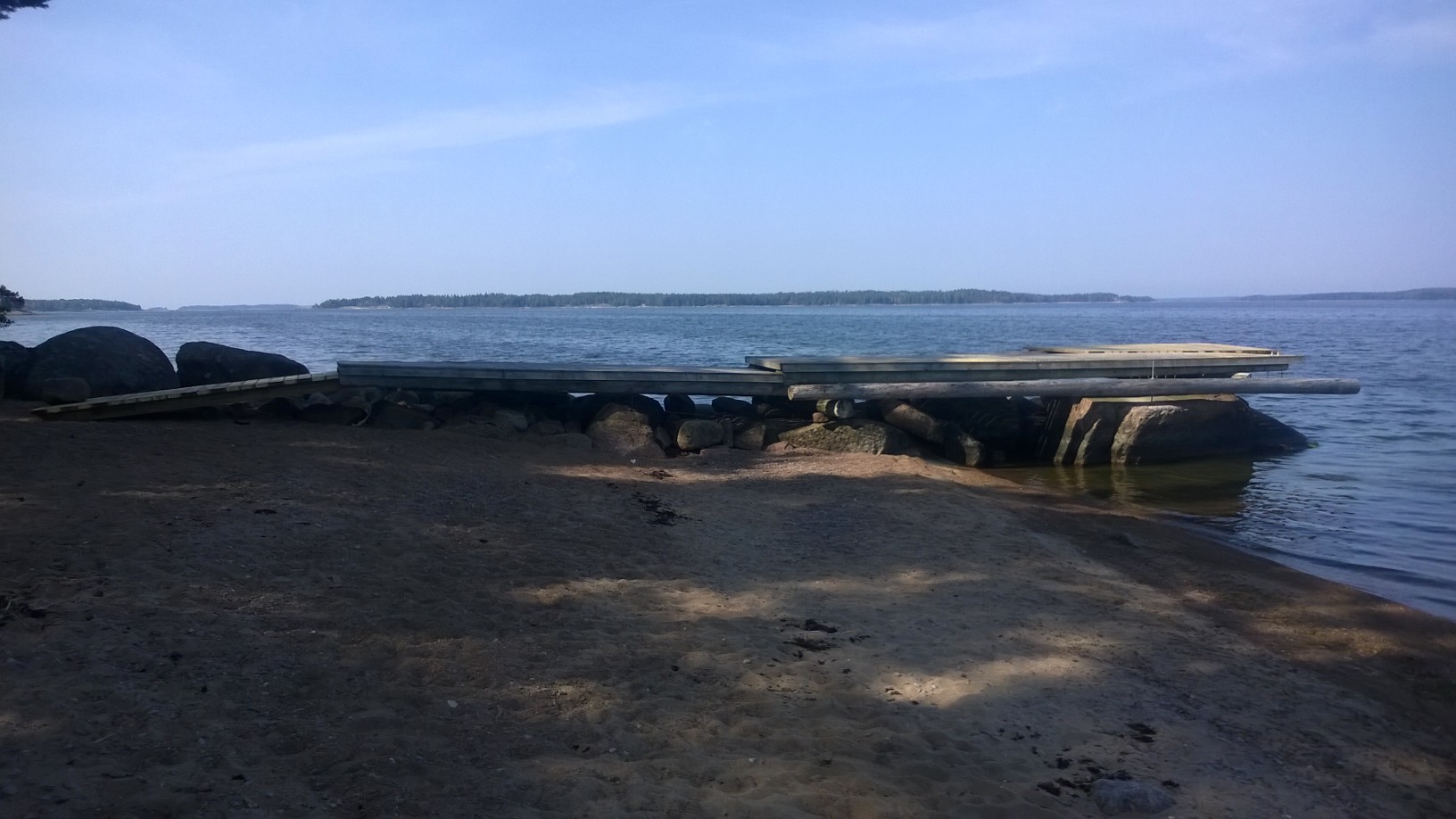 Pulterin pohjoisranta,rakennettuna
Vuori-Pulterin pohjoisranta, 
tilanne ennen rakentamista
Kansirakenteen uusiminen
Poijun asentaminen
Talkookuvia
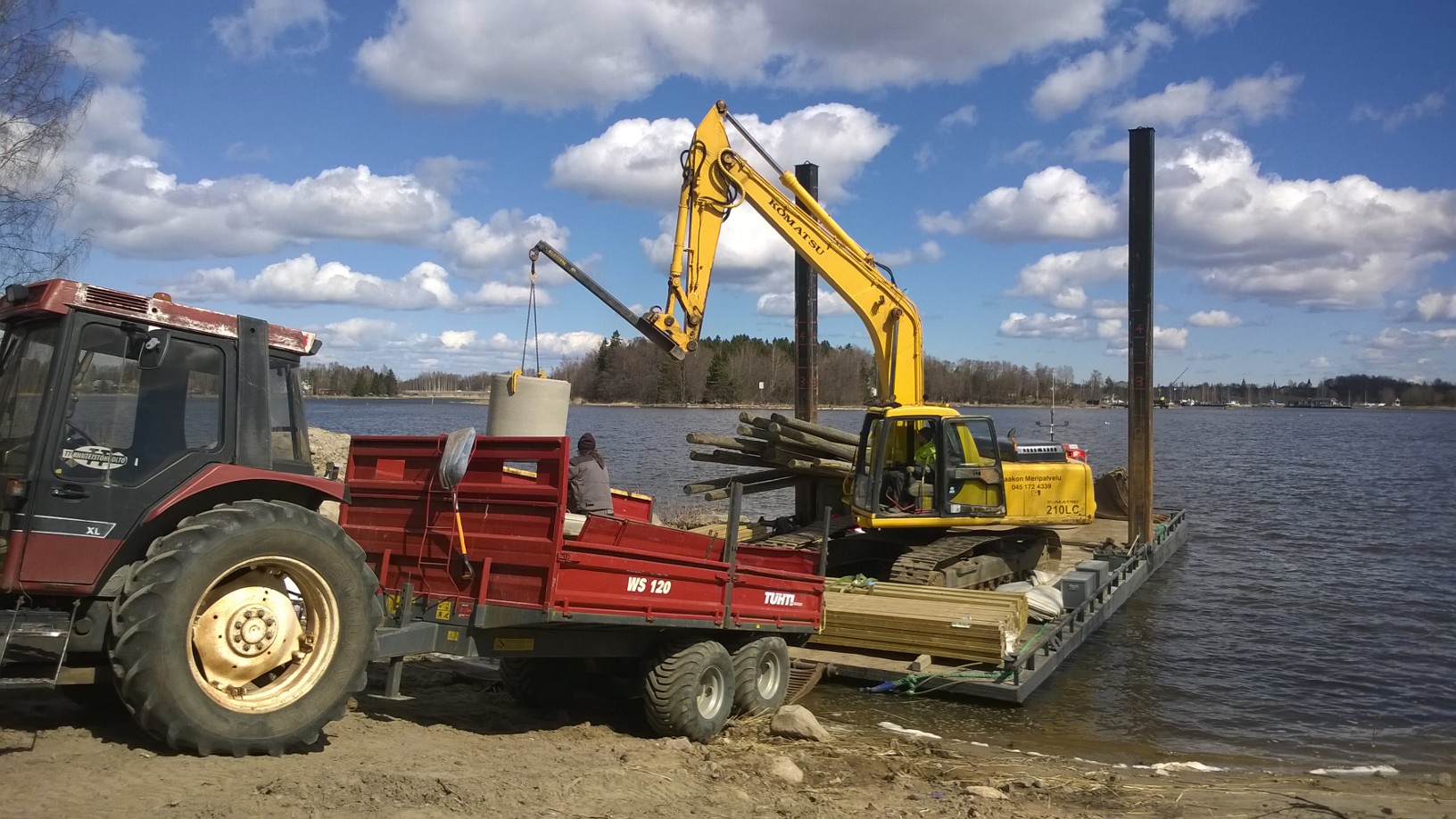 Suojasataman ruoppaus ja poijun asennus
Luonnon muovaaman kärjen muuttaminen 
aallonmurtajaksi lähialueen kivillä sekä laiturikannen rakentaminen
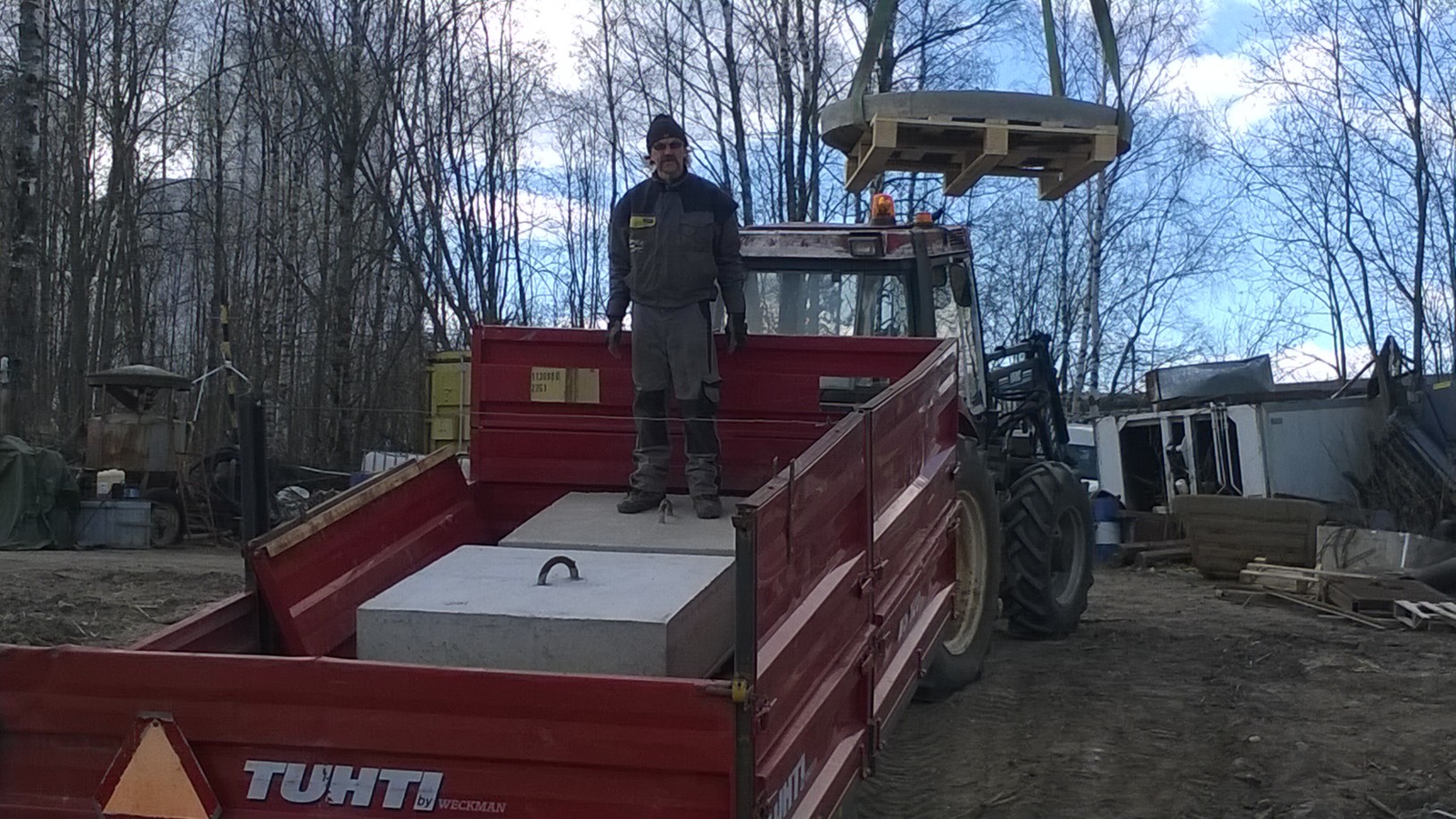 Suojasataman ruoppaus ja poijun asennus
Luonnon muovaaman kärjen muuttaminen 
aallonmurtajaksi lähialueen kivillä sekä laiturikannen rakentaminen
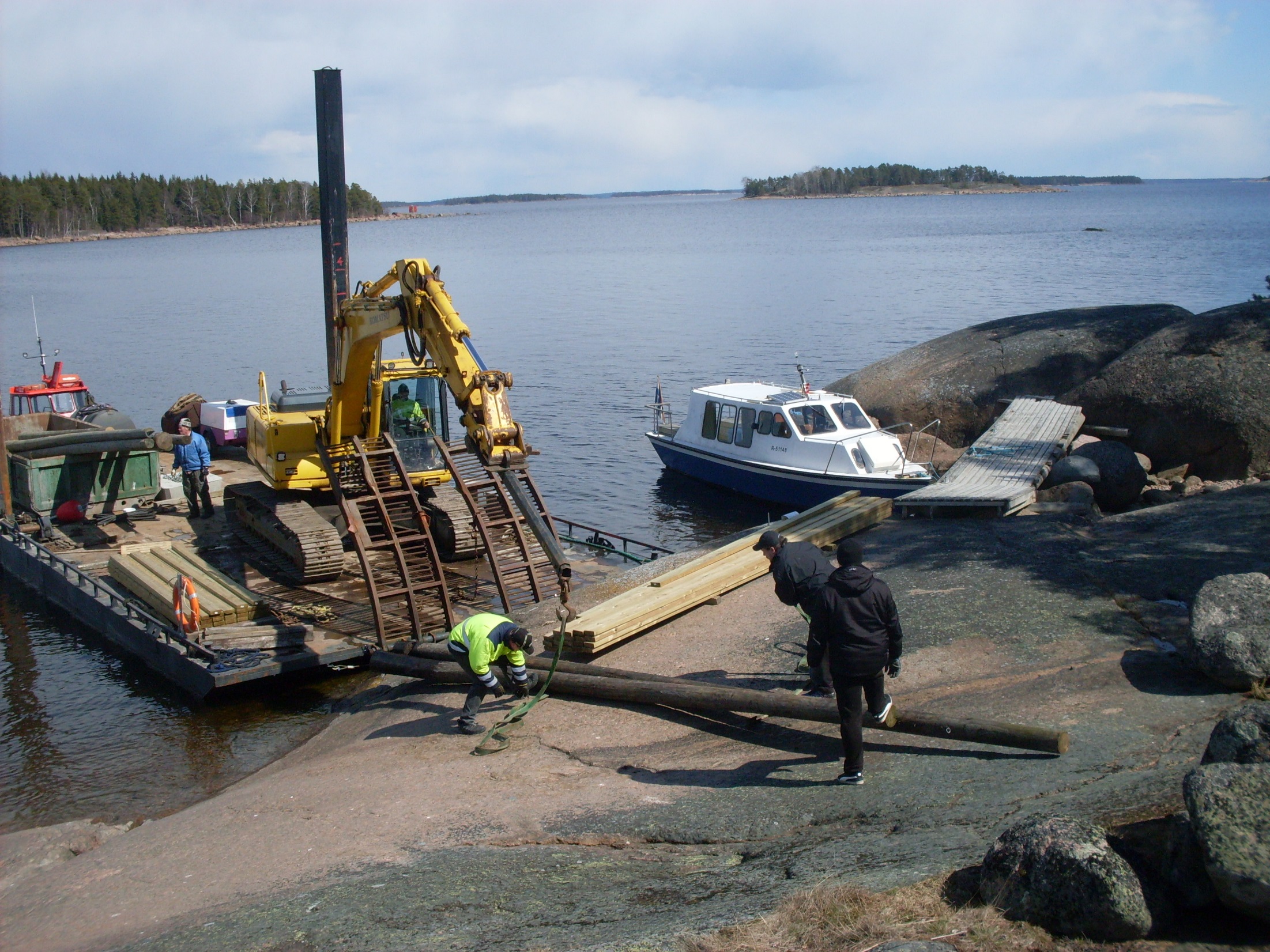 Suojasataman ruoppaus ja poijun asennus
Luonnon muovaaman kärjen muuttaminen 
aallonmurtajaksi lähialueen kivillä sekä laiturikannen rakentaminen
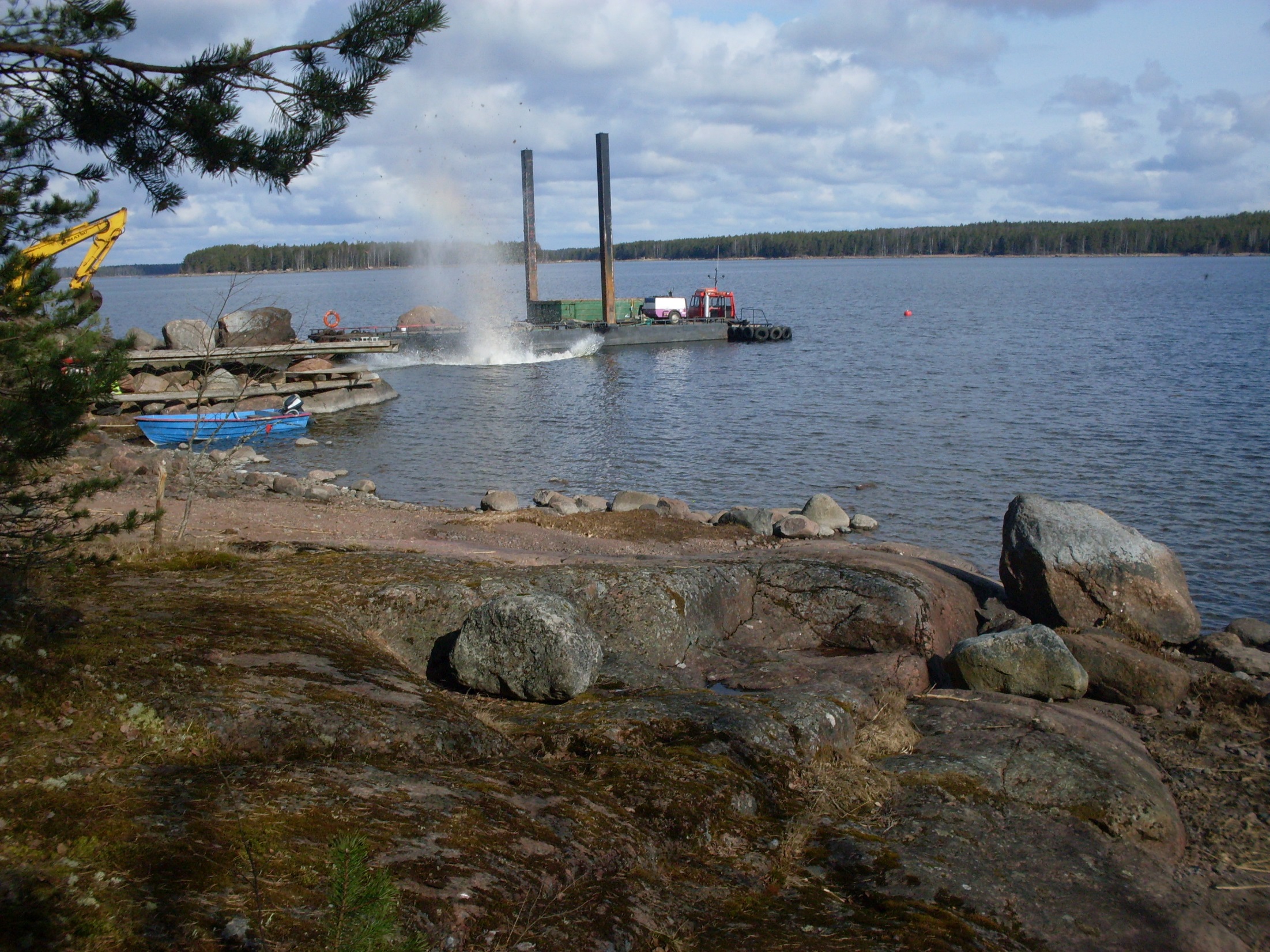 Suojasataman ruoppaus ja poijun asennus
Luonnon muovaaman kärjen muuttaminen 
aallonmurtajaksi lähialueen kivillä sekä laiturikannen rakentaminen
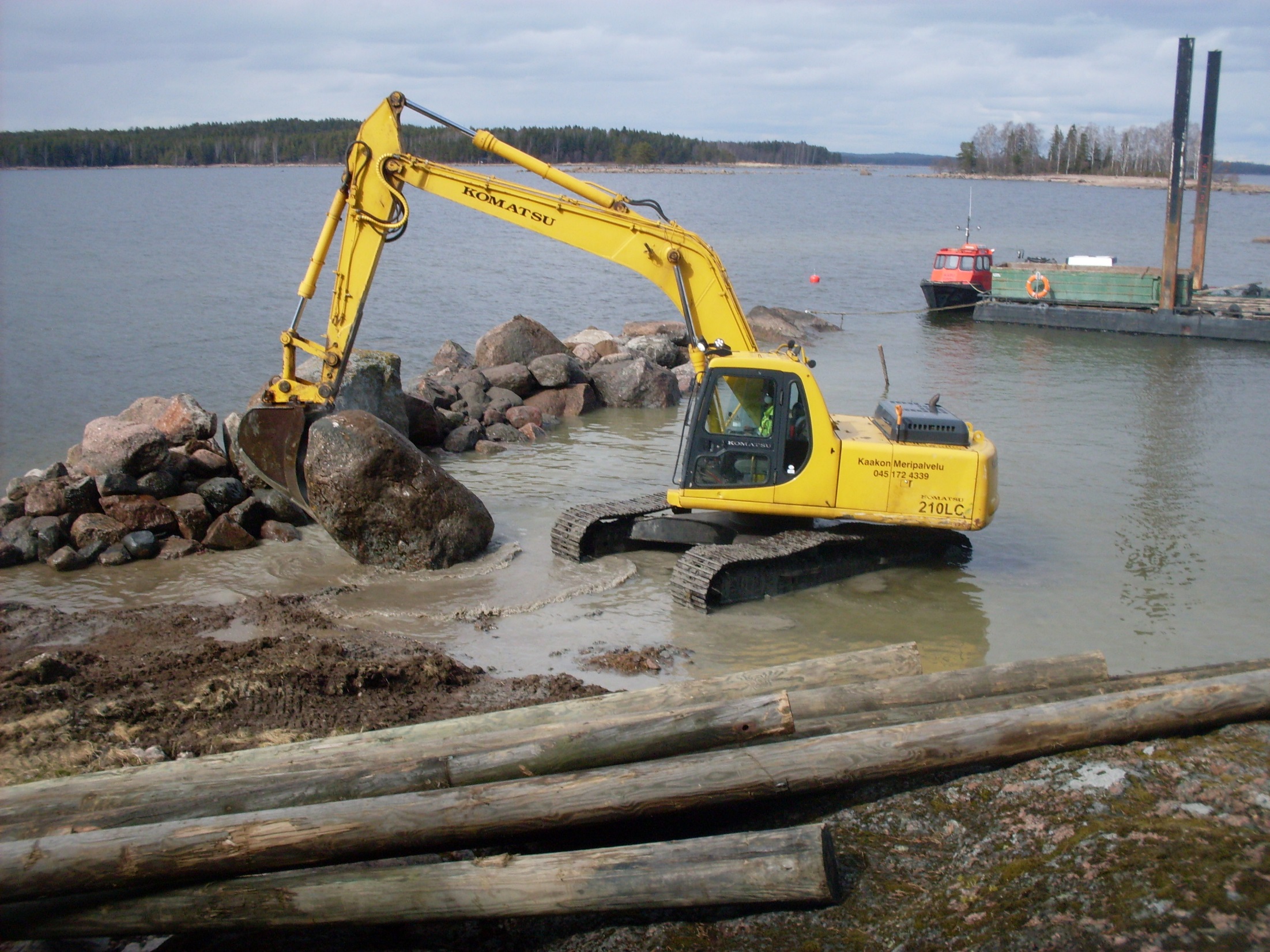 Suojasataman ruoppaus ja poijun asennus
Luonnon muovaaman kärjen muuttaminen 
aallonmurtajaksi lähialueen kivillä sekä laiturikannen rakentaminen
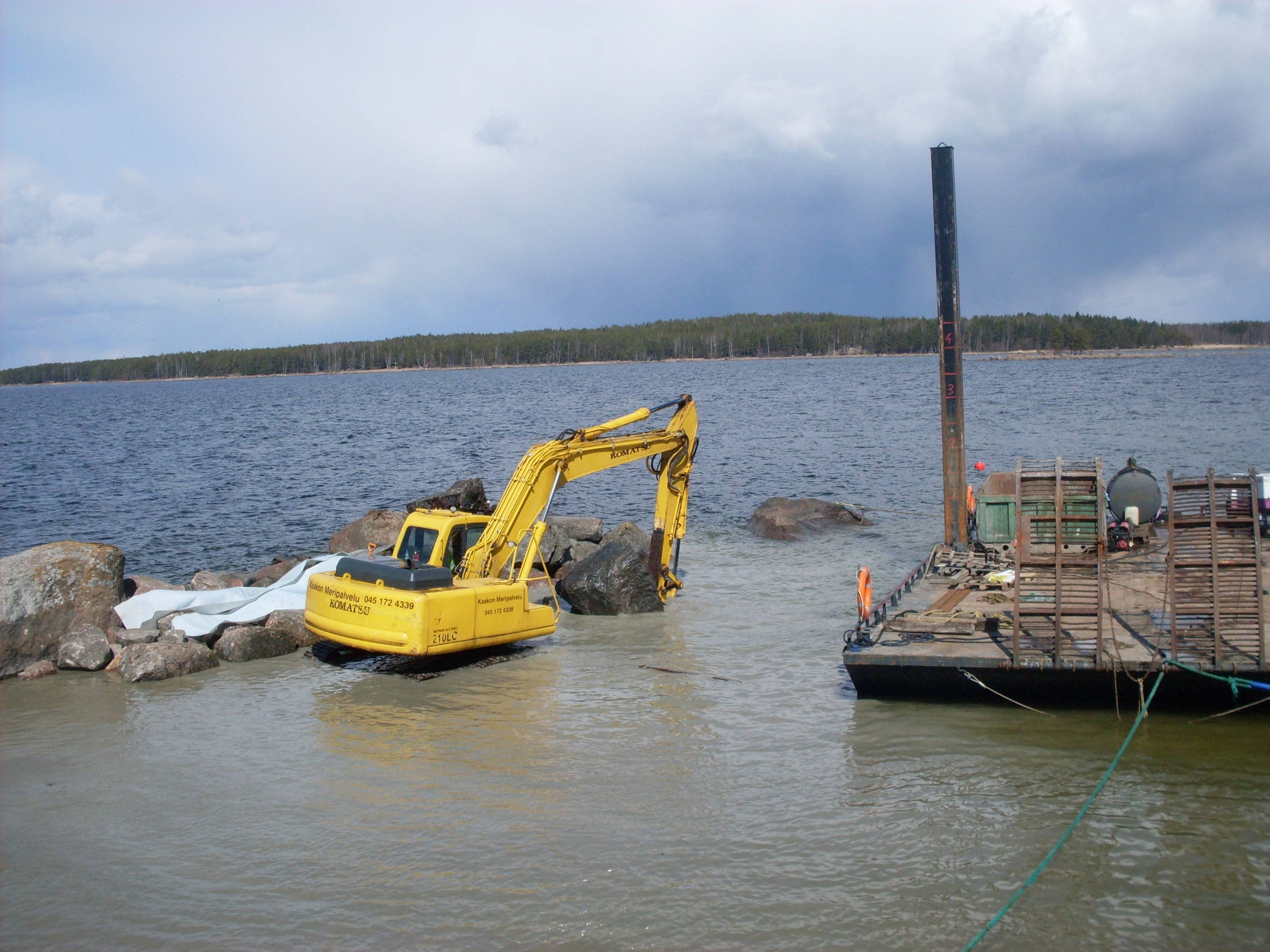 Suojasataman ruoppaus ja poijun asennus
Luonnon muovaaman kärjen muuttaminen 
aallonmurtajaksi lähialueen kivillä sekä laiturikannen rakentaminen
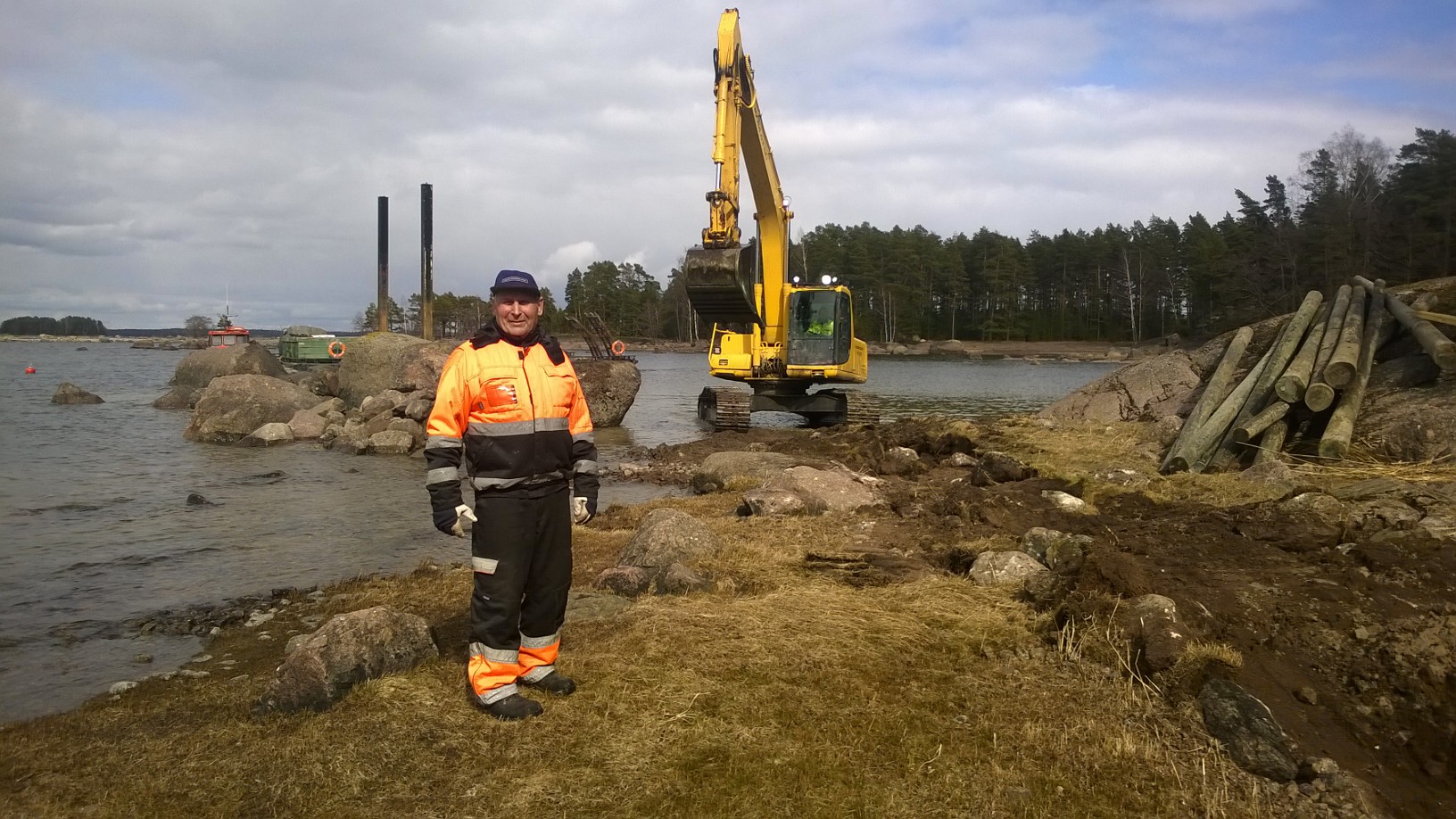 Suojasataman ruoppaus ja poijun asennus
Luonnon muovaaman kärjen muuttaminen 
aallonmurtajaksi lähialueen kivillä sekä laiturikannen rakentaminen
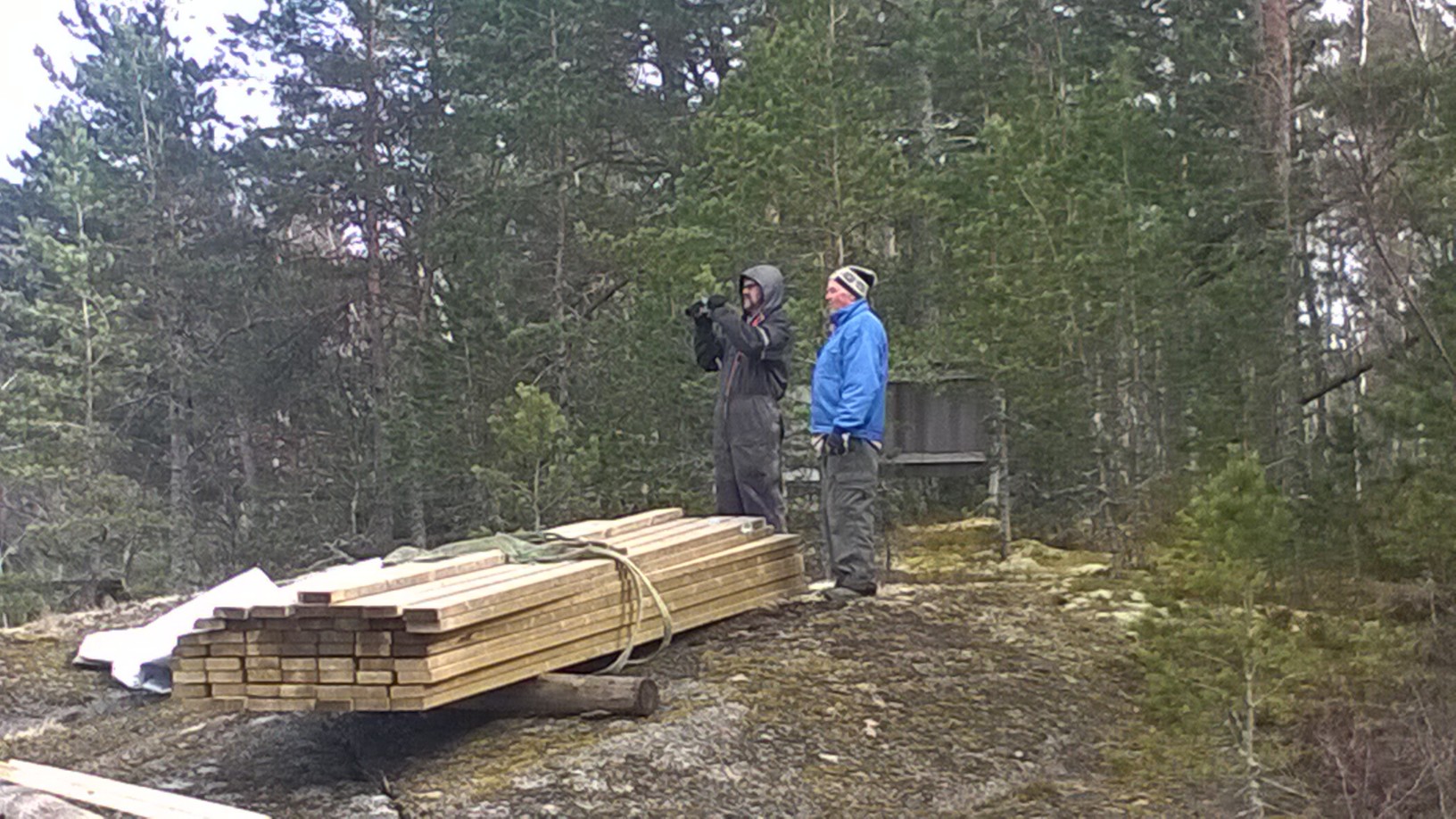 Suojasataman ruoppaus ja poijun asennus
Luonnon muovaaman kärjen muuttaminen 
aallonmurtajaksi lähialueen kivillä sekä laiturikannen rakentaminen
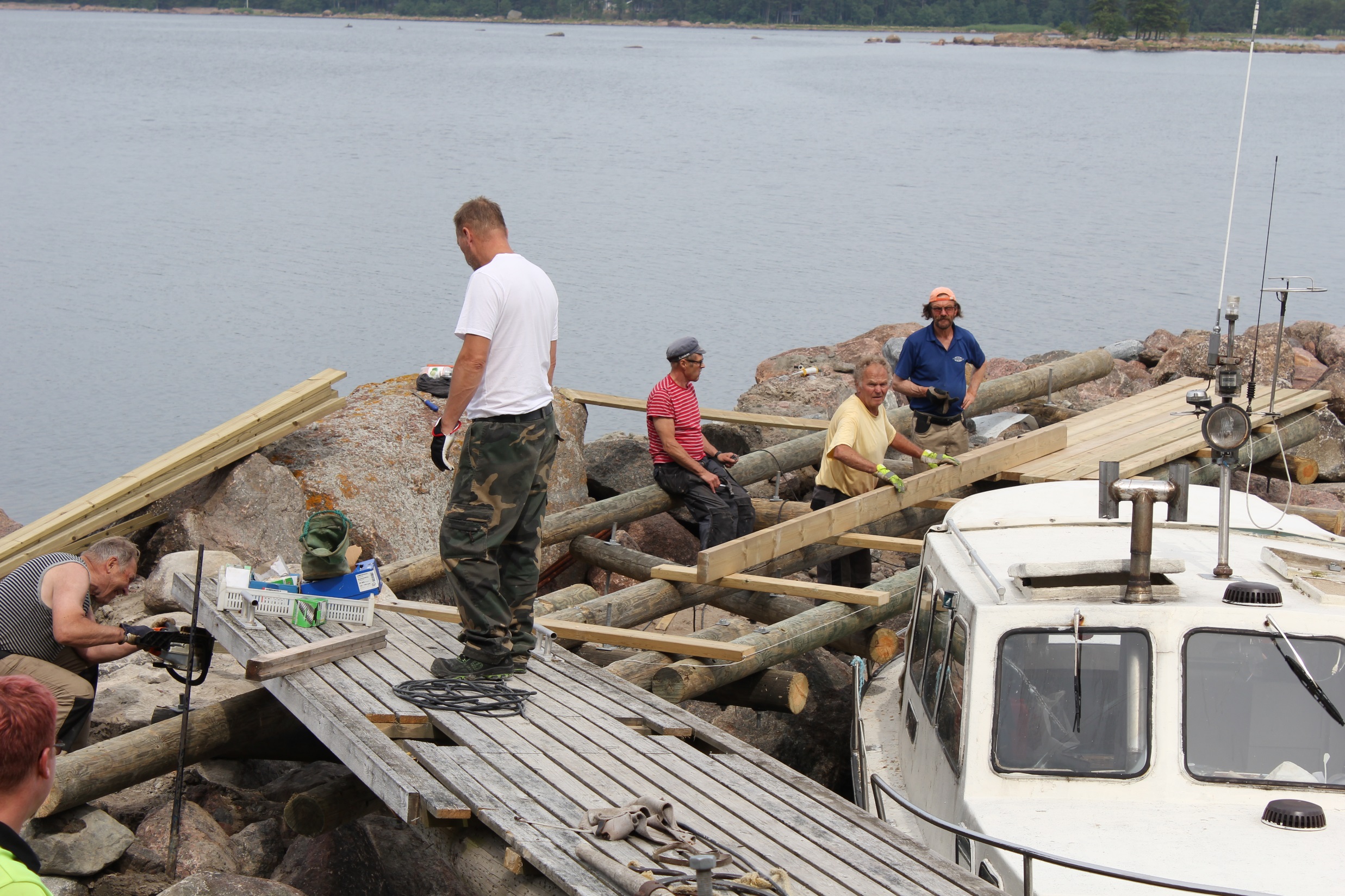 Suojasataman ruoppaus ja poijun asennus
Luonnon muovaaman kärjen muuttaminen 
aallonmurtajaksi lähialueen kivillä sekä laiturikannen rakentaminen
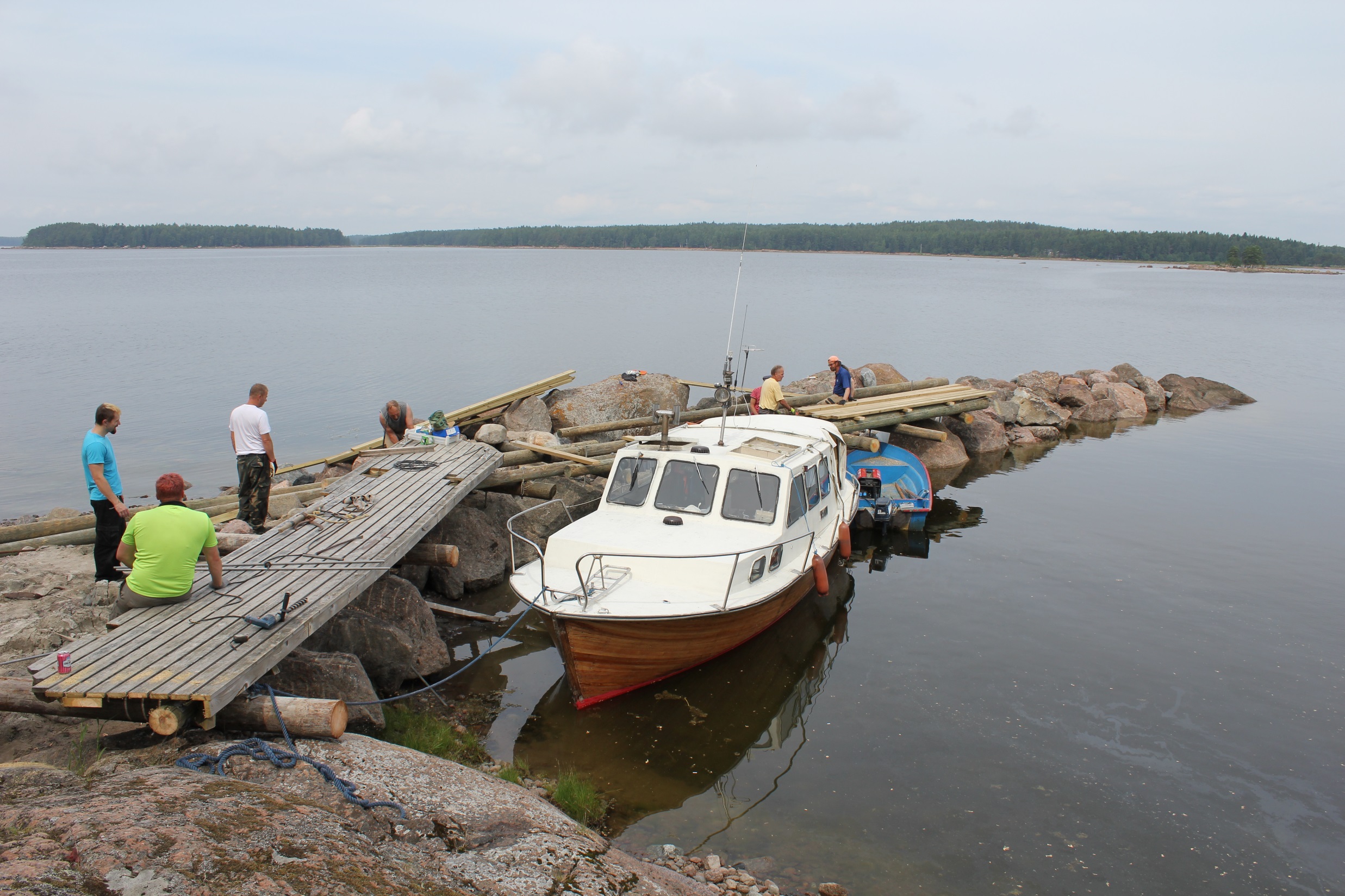 Suojasataman ruoppaus ja poijun asennus
Luonnon muovaaman kärjen muuttaminen 
aallonmurtajaksi lähialueen kivillä sekä laiturikannen rakentaminen
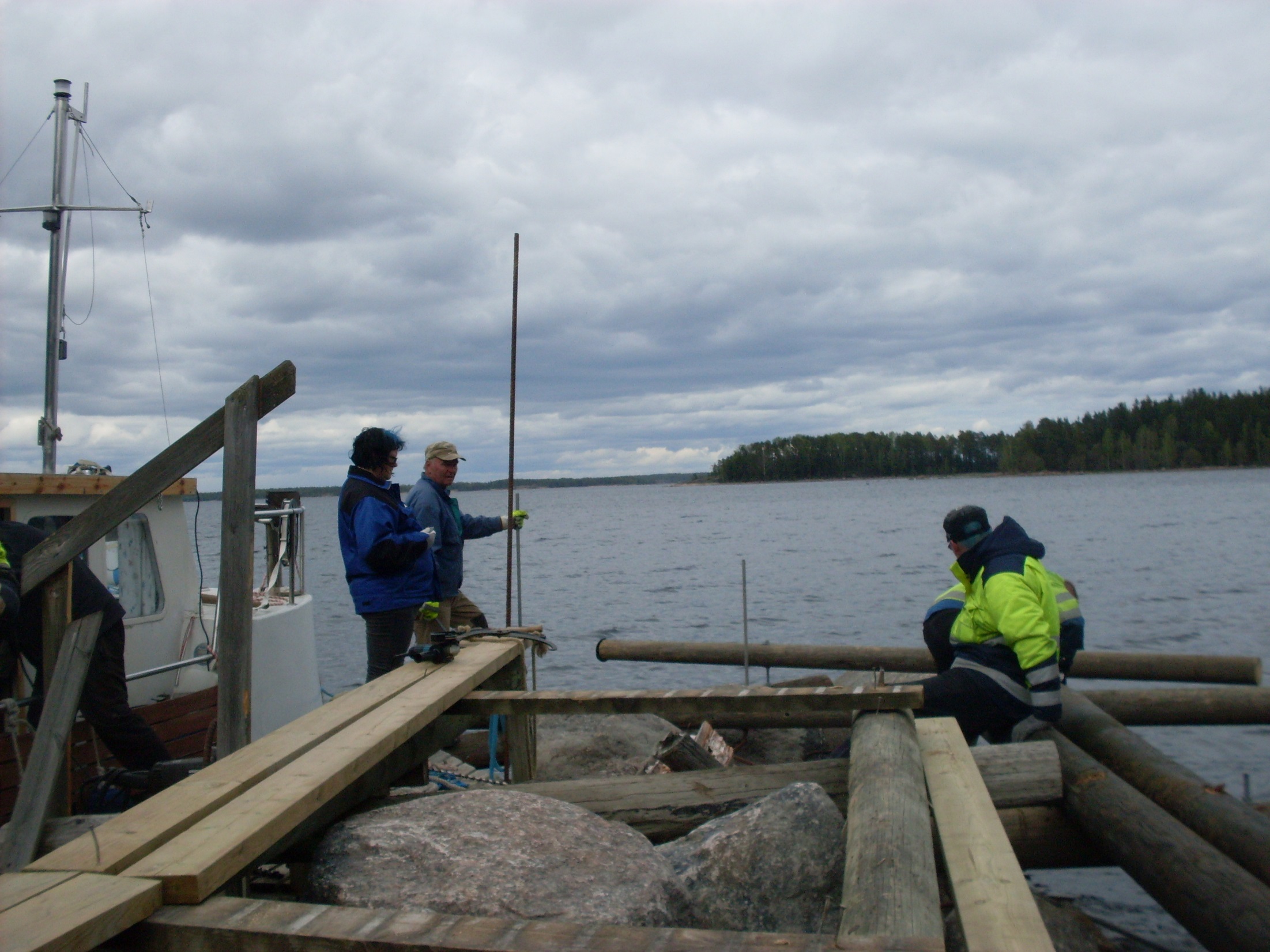 Suojasataman ruoppaus ja poijun asennus
Luonnon muovaaman kärjen muuttaminen 
aallonmurtajaksi lähialueen kivillä sekä laiturikannen rakentaminen